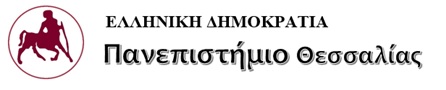 Ψυχοφυσιολογία
Ενότητα 7: 
ΗΜΙΣΦΑΙΡΙΚΗ ΑΣΥΜΜΕΤΡΙΑ ΚΑΙ ΨΥΧΟΠΑΘΟΛΟΓΙΑ

Φίλιππος Βλάχος
Σχολή Ανθρωπιστικών και Κοινωνικών Επιστημών  Παιδαγωγικό Τμήμα Ειδικής Αγωγής
Σκοποί  ενότητας
Ο προσδιορισμός της σχέσης ημισφαιρικής ασυμμετρίας        και ψυχοπαθολογίας μέσα από κλινικές παρατηρήσεις, συμπεριφοριστικές μελέτες και ηλεκτροφυσιολογικές έρευνες.
Περιεχόμενα ενότητας
Κλινικές παρατηρήσεις
Συμπεριφοριστικές και ηλεκτροφυσιολογικές μελέτες
Αριστεροχειρία και ψυχιατρικές διαταραχές
Ο ρόλος του αριστερού και του δεξιού ημισφαιρίου στην παθολογία
Ημισφαιρική ασυμμετρία και ψυχοπαθολογία 1/3
Η ψυχοπαθολογία είναι κλάδος της ιατρικής που ασχολείται με τη μελέτη των ψυχοπαθειών και τη θεραπεία τους.  
Οι ψυχοπάθειες είναι ψυχικές παθήσεις όπως ψυχώσεις, νευρώσεις και διαταραχές των ψυχικών λειτουργιών της αντίληψης, της μνήμης, των συνειρμών και της βούλησης.
Ημισφαιρική ασυμμετρία και ψυχοπαθολογία 2/3
Πολλοί ερευνητές τα τελευταία χρόνια άρχισαν να διερευνούν την πιθανότητα ορισμένες ψυχιατρικές νόσοι, ιδιαίτερα η σχιζοφρένεια και η κατάθλιψη,  να σχετίζονται με την ασύμμετρη εγκεφαλική λειτουργία.  
Οι πρώτες ενδείξεις οι οποίες υποδήλωναν μια τέτοια συσχέτιση, προήλθαν από την κλινική μελέτη ασθενών με εγκεφαλικές κακώσεις.  Είχε παρατηρηθεί ότι συμπτώματα όμοια με αυτά της σχιζοφρένειας είναι πιο πιθανό να εκδηλωθούν μετά από τραύματα του αριστερού ημισφαιρίου, ενώ συμπτώματα συναισθηματικών διαταραχών (όπως π.χ. η κατάθλιψη) είναι πιθανότερο να προκύψουν μετά από κακώσεις στο δεξί ημισφαίριο.  
Άλλες πάλι κλινικές μαρτυρίες έδιναν ιδιαίτερη έμφαση στον ασύμμετρο ρόλο των δύο εγκεφαλικών ημισφαιρίων στις διανοητικές ασθένειες.
Ημισφαιρική ασυμμετρία και ψυχοπαθολογία 3/3
Αν και οι ενδείξεις από τις κλινικές μελέτες δεν ήταν ιδιαίτερα ισχυρές, συνδυάζονταν σε μεγάλο βαθμό με τις γενικότερες αντιλήψεις για τον τρόπο λειτουργίας του αριστερού και του δεξιού ημισφαιρίου.  
Οι διαταραχές της  σκέψης και οι λεκτικές ψευδαισθήσεις που είναι συνήθη συμπτώματα της σχιζοφρένειας  ταιριάζουν με την άποψη ότι το αριστερό ημισφαίριο αποτελεί το αναλυτικό γλωσσικό ήμισυ του εγκεφάλου.  
Από την άλλη πλευρά οι καταθλιπτικές διαταραχές χαρακτηριστικές των συναισθηματικών ασθενειών, είναι συνεπείς με την αντίληψη του δεξιού ημισφαιρίου ως αυτού που ελέγχει τις μη λεκτικές λειτουργίες.
Κλινικές παρατηρήσεις 1/4
Μια από τις πρώτες προσπάθειες για τη σύνδεση της ψυχοπαθολογίας με την ημισφαιρική εξειδίκευση, έγινε από τον ψυχίατρο Pierre Flor - Henry (1969) ο οποίος συνέκρινε τις περιπτώσεις 50 ατόμων με επιληψία στον κροταφικό λοβό, οι οποίοι εμφάνιζαν επίσης και ψυχωτικά συμπτώματα, με τις περιπτώσεις 50 ατόμων χωρίς ψυχωτικά συμπτώματα.  
Όταν υποδιαίρεσε τις δύο ομάδες ατόμων με βάση την εστιακή θέση της επιληπτικής κρίσης στο αριστερό, στο δεξί ή και στα δύο ημισφαίρια, διαπίστωσε σημαντικές διαφορές μεταξύ των ομάδων.  
Η ψυχωτική ομάδα είχε μεγαλύτερη συχνότητα εμφάνισης του εστιακού κέντρου της επιληψίας στο αριστερό ημισφαίριο, απ' ότι η μη  ψυχωτική ομαδα.  
Μια επιπλέον  υποδιαίρεση της ψυχωτικής ομάδας με βάση τη φύση της πάθησης, έδειξε ότι ένα εστιακό κέντρο στο αριστερό ημισφαίριο ήταν πιο συχνό στη σχιζοφρένεια, ενώ ένα εστιακό κέντρο στο δεξί ημισφαίριο εμφανιζόταν συχνότερα στις συναισθηματικές  ψυχώσεις.
Κλινικές παρατηρήσεις  2/4
Μια μελέτη εξέτασε τις πιθανές συνέπειες που μπορεί να προκαλούν στη συμπεριφορά των ατόμων, εγκεφαλικά τραύματα τα οποία υπέστησαν κατά τη διάρκεια του Β' Παγκόσμιου Πολέμου (Qualker & Jablon, 1961).   
Ο Πολυφασικός Κατάλογος Προσωπικότητας της Minnesota (MMPI) χορηγήθηκε σ' αυτά τα άτομα, τα οποία ταξινομήθηκαν σε δύο ομάδες με βάση το αν εμφάνιζαν ατέλειες στη γλωσσική λειτουργία ως  αποτέλεσμα του τραυματισμού τους.  
Οι ερευνητές διαπίστωσαν αυξημένη συχνότητα υψηλών βαθμών στην κλίμακα σχιζοφρένειας των ΜΜΡΙ, στην ομάδα που παρουσίαζε διαταραχές της γλωσσικής λειτουργίας.  
Διαχωρίζοντας λοιπόν τα υποκείμενα της έρευνας με βάση τη γλωσσική ανεπάρκεια παρά τη θέση της εγκεφαλικής βλάβης, η μελέτη αυτή έθεσε πιο άμεσα το ερώτημα για τη σχέση μεταξύ των διαταραγμένων γλωσσικών κέντρων και της σχιζοφρένειας.
Κλινικές παρατηρήσεις  3/4
Kλινικές ενδείξεις που μαρτυρούν τη εμπλοκή του δεξιού ημισφαιρίου σε συναισθηματικές διαταραχές, προέρχονται από ευρήματα με τη χρήση μονόπλευρου ηλεκτροσπασμικού σοκ (electro convulsive shock - ECS), τεχνικής κατά την οποία απελευθερώνεται ηλεκτρικό ρεύμα μέσω ηλεκτροδίων που είναι τοποθετημένα στο κρανίο.  
Το ηλεκτροσπασμικό σοκ χρησιμοποιείται σε ορισμένες περιπτώσεις για τη θεραπεία της κατάθλιψης και συχνά είναι ιδιαίτερα αποτελεσματικό.  
Αν και η συμβατική θεραπεία είναι γενικώς αμφίπλευρη, ένας σημαντικός αριθμός ερευνών έχουν αναφέρει οτι η μεταθεραπευτική σύγχιση και η απώλεια της μνήμης που συχνά συνοδεύουν το ECS μπορούν να μειωθούν με τη χρήση ηλεκτροδίων τοποθετημένων μόνο στη μία πλευρά του κεφαλιού.  Επιπλέον όταν χρησιμοποιείται το μονόπλευρο ηλεκτροσόκ, είναι πιο αποτελεσματικό όταν εφαρμόζεται στο δεξί ημισφαίριο.
Κλινικές παρατηρήσεις  4/4
Οι ισχυρισμοί αυτοί έχουν σημαντικές επιπτώσεις για την πλευρίωση των λειτουργιών στις συναισθηματικές παθήσεις.  
Αν η αποτελεσματικότητα το ECS για τη θεραπεία της κατάθλιψης, διαφέρει ανάλογα με την πλευρά του εγκεφάλου στην οποία εφαρμόζεται, αυτό θα αποτελεί ισχυρή απόδειξη της πλευριωμένης φύσης της ασθένειας.
Από τρείς μελέτες που διεξήχθησαν με ιδιαίτερη προσοχή και συνέκριναν τα θεραπευτικά αποτελέσματα των δεξιών, αριστερών και αμφίπλευρων ECS, οι δύο βρηκαν ότι η διέγερση του αριστερού ημισφαιρίου ήταν λιγότερο αποτελεσματική στην ανακούφιση των καταθλιπτικών ασθενών απ' ότι η διέγερση του δεξιού ημισφαιρίου, ενώ η τρίτη μελέτη δε βρήκε διαφορές. 
Αν και τα αποτελέσματα των κλινικών μελετών δεν είναι εξ ολοκλήρου σταθερά, η γενική εικόνα που προκύπτει απ' αυτά είναι μία, σύμφωνα με την οποία η κατάθλιψη ανταποκρίνεται πιο αποτελεσματικά στα ηλεκτροσπασμικά σοκ του δεξιού ημισφαιρίου απ' ότι σε αυτά του αριστερού.
Συμπεριφοριστικές και ηλεκτροφυσιολογικές μελέτες  1/5
Διάφορες συμπεριφοριστικές και ηλεκτροφυσιολογικές  τεχνικές έχουν χρησιμοποιηθεί για τη διερεύνηση του ρόλου της εγκεφαλικής οργάνωσης στις διανοητικές ασθένειες.  
Yποστήριξη για το μοντέλο που αποδίδει τις νοητικές ασθένειες σε δυσλειτουργία της πλευρίωσης, προέρχεται από μελέτες της αντίδρασης προσανατολισμού, που μετριέται με τον προσδιορισμό της αγωγιμότητας του δέρματος.  
Όταν ένα άτομο είναι σε ετοιμότητα και του παρουσιάζεται ένα πρωτότυπο ερέθισμα, η αντίσταση του δέρματος στο χέρι του σε ήπιο ηλεκτρικό ρεύμα μειώνεται.  Το παραπάνω φαινόμενο είναι μια από τις πολλές περιφερειακές φυσιολογικές  μεταβολές που λαμβάνουν χώρα όταν ένα άτομο προειδοποιείται για κάτι νέο ή διαφορετικό.  Όταν η παρουσίαση του νέου ερεθίσματος επαναλαμβάνεται αρκετές φορές, η αντίδραση ελαττώνεται και τότε λέμε ότι το νέο ερέθισμα έχει γίνει συνήθεια.
Συμπεριφοριστικές και ηλεκτροφυσιολογικές μελέτες  2/5
Διάφορες συμπεριφοριστικές και ηλεκτροφυσιολογικές  τεχνικές έχουν χρησιμοποιηθεί για τη διερεύνηση του ρόλου της εγκεφαλικής οργάνωσης στις διανοητικές ασθένειες.  
Yποστήριξη για το μοντέλο που αποδίδει τις νοητικές ασθένειες σε δυσλειτουργία της πλευρίωσης, προέρχεται από μελέτες της αντίδρασης προσανατολισμού, που μετριέται με τον προσδιορισμό της αγωγιμότητας του δέρματος.  
Όταν ένα άτομο είναι σε ετοιμότητα και του παρουσιάζεται ένα πρωτότυπο ερέθισμα, η αντίσταση του δέρματος στο χέρι του σε ήπιο ηλεκτρικό ρεύμα μειώνεται.  Το παραπάνω φαινόμενο είναι μια από τις πολλές περιφερειακές φυσιολογικές  μεταβολές που λαμβάνουν χώρα όταν ένα άτομο προειδοποιείται για κάτι νέο ή διαφορετικό.  Όταν η παρουσίαση του νέου ερεθίσματος επαναλαμβάνεται αρκετές φορές, η αντίδραση ελαττώνεται και τότε λέμε ότι το νέο ερέθισμα έχει γίνει συνήθεια.
Συμπεριφοριστικές και ηλεκτροφυσιολογικές μελέτες  3/5
Ο John Gruzelier και οι συνεργάτες του (1976) εξέτασαν την αγωγιμότητα του δέρματος ως αντίδραση σε επαναλαμβανόμενα ακουστικά ερεθίσματα, σε  σχιζοφρενικούς και καταθλιπτικούς ασθενείς.  
Οι περισσότεροι σχιζοφρενείς έδειξαν μικρή ή καμία αντίδραση αγωγιμότητας στο αριστερό χέρι.  Αντίθετα το μέγεθος των αντιδράσεων των καταθλιπτικών ασθενών ήταν μικρότερο για το δεξί χέρι απ' ότι για το αριστερό.  
O Gruzelier σημειώνει ότι αυτές οι προσανατολισμένες αντιδράσεις πιστεύεται ότι ελέγχονται από το ομόπλευρο ημισφαίριο, έτσι ώστε μια διαταραχή του αριστερού και μια διαταραχή του δεξιού ημισφαιρίου να εμπλέκονται αντίστοιχα με τα ευρήματά του για τη σχιζοφρένεια και την κατάθλιψη.
Συμπεριφοριστικές και ηλεκτροφυσιολογικές μελέτες  4/5
Ορισμένες ακόμα ενδείξεις που συμφωνούν με τη συσχέτιση της εγκεφαλικής οργάνωσης με τις διανοητικές ασθένειες προέρχονται από εργασίες σχετικές με την πλευρική κίνηση των ματιών.  H κατεύθυνση των πλευρικών κινήσεων των ματιών (Lateral Eye Movements - LEMs) μετά την παρουσίαση μιας ερώτησης αντικατοπτρίζουν τη διαφοροποιημένη δραστηριότητα των εγκεφαλικών ημισφαιρίων.  Πολλές μελέτες έχουν αναφέρει μεγαλύτερη συχνότητα αριστερών πλευρικών κινήσεων των  ματιών μετά από ερωτήματα αναζήτησης σχέσεων στο χώρο.
Σε μια μελέτη (Schweitzer, Becker & Welsh, 1978) 29 σχιζοφρενών και 31 φυσιολογικών ατόμων, που ήταν όλοι δεξιόχειρες, παρουσιάστηκε μια σειρά λεκτικών / μη συναισθηματικών, χωροταξικών / μη συναισθηματικών, λεκτικών / συναισθηματικών και χωροταξικών / συναισθηματικών ερωτημάτων και κατεγράφησαν οι πλευρικές κινήσεις των ματιών.  Τα αποτελέσματα έδειξαν ότι οι ασθενείς που υπέφεραν από σχιζοφρένεια παρουσίαζαν περισσότερες δεξιές πλευρικές κινήσεις των ματιών σε όλα σχεδόν τα χωροταξικά / συναισθηματικά ερωτήματα.  
Αν κάποιος ερμηνεύσει τις πλευρικές κινήσεις των ματιών ως δείκτες μέτρησης της εγκεφαλικής δραστηριότητας, τα παραπάνω ευρήματα υποδηλώνουν ότι οι σχιζοφρενείς αξιοποιούν το αριστερό τους ημισφαίριο σε μεγαλύτερη έκταση απ' ότι το δεξί, τόσο για ερωτήσεις στις οποίες οι διαδικασίες του αριστερού ημισφαιρίου θεωρούνται πιο κατάλληλες, όσο και για ερωτήσεις που δεν θεωρούνται.
Συμπεριφοριστικές και ηλεκτροφυσιολογικές μελέτες 5/5
Μια κάπως διαφορετική προσέγγιση της σχέσης μεταξύ εγκεφαλικής οργάνωσης και διανοητικών παθήσεων έχει διατυπωθεί από τους Beaumont και Dimond (1972).  Ενδείξεις από μεταθάνατες εξετάσεις των εγκεφάλων, δείχνουν σημαντική αύξηση του μεγέθους του μεσολοβίου σε άτομα που υπέφεραν από χρόνια σχιζοφρένεια.  Οι Beaumont και Dimond θεώρησαν ότι η αύξηση του μεσολοβίου αντικατοπτρίζει αναπλήρωση της ελλειπούς διημισφαιρικής επικοινωνίας. 
Για να ελέγξουν αυτή την υπόθεση χρησιμοποίησαν αντικείμενα που παρουσιάστηκαν με το ταχυστοσκόπιο πλευριωμένα στο ένα ημισφαίριο για μια χρονική στιγμή, και ζήτησαν από τα εξεταζόμενα άτομα να αναγνωρίσουν τα ερεθίσματα που ήταν γράμματα, αριθμοί και σχήματα.  Κάτω από αυτή την κατάσταση, τα σχιζοφρενή άτομα απέδιδαν το ίδιο καλά όσο και οι μη σχιζοφρενείς.
Όταν όμως παρουσιάζονταν ταυτόχρονα δύο ερεθίσματα και η δοκιμασία εξέτασης είχε τροποποιηθεί έτσι ώστε να απαιτεί αποφάσεις του τύπου "ίδιο" ή "διαφορετικό" εμφανίστηκαν διαφορές μεταξύ των σχιζοφρενών και των άλλων ατόμων.  Οι μεγαλύτερες διαφορές διαπιστώθηκαν όταν καθένα από τα δύο ερεθίσματα του ζεύγους παρουσιάστηκαν σε διαφορετικά ημισφαίρια.  Μικρότερες διαφορές μεταξύ των σχιζοφρενών και των φυσιολογικών ατόμων, παρατηρήθηκαν όταν τα δύο ερεθίσματα παρουσιάστηκαν στο ίδιο ημισφαίριο.
Ενδοημισφαιρική έναντι διημισφαιρικής απόφασης
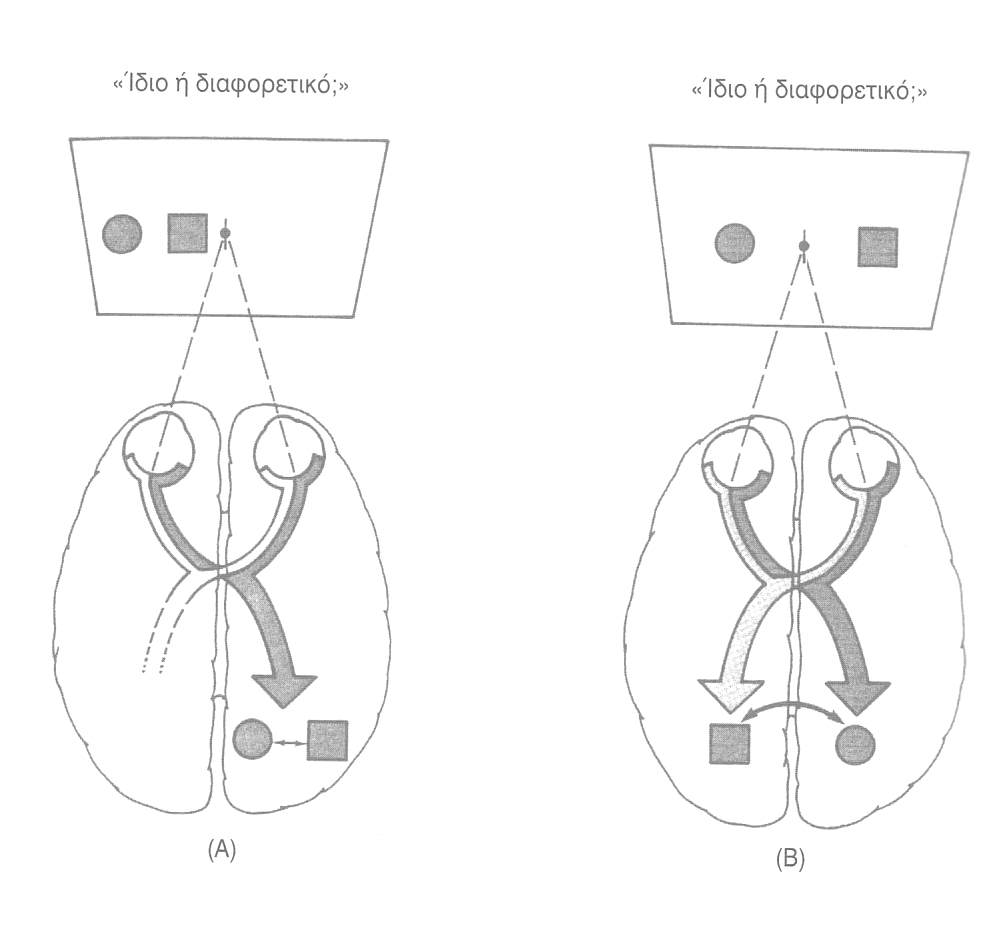 Σχήμα 1. 
Ενδοημισφαιρική έναντι διημισφαιρικής απόφασης για το "ίδιο" και το "διαφορετικό".
Α. Όταν και τα δύο ερεθίσματα παρουσιάζονται στο ένα ήμισυ του οπτικού πεδίου, προβάλλονται απευθείας στο ένα ημισφαίριο.  
Β.  Όταν τα ερεθίσματα που πρέπει να συγκριθούν παρουσιάζονται σε διαφορετική πλευρά του σημείου προσήλωσης, τότε επεξεργάζονται αρχικά από διαφορετικά ημισφαίρια.  Η σύγκριση τέτοιων ερεθισμάτων συνεπάγεται σε κάποιο βαθμό τη μεταφορά πληροφοριών διαμέσου του μεσολοβίου.
Οι Beaumont και Dimond (1972) υποστηρίζουν ότι η δυσκολία που παρουσιάζουν οι σχιζοφρενείς σ' αυτή τη δοκιμασία που εμπλέκει και τα δύο ημισφαίρια είναι αποτέλεσμα μιας ατέλειας στην επικοινωνία μεταξύ των δύο πλευρών, η οποία είναι μεγαλύτερη από αυτή που μπορεί να μετρηθεί με βάση τα ελλείμματα μέσα σε κάθε ημισφαίριο.
Συμπεριφοριστικές και ηλεκτροφυσιολογικές μελέτες
Ο Flor - Henry (1976) χρησιμοποίησε ηλεκτροεγκεφαλογραφικές μετρήσεις σε μια μελέτη 28 σχιζοφρενών, 18 μανιοκαταθλιπτικών και 19 φυσιολογικών ατόμων, από τα οποία ζήτησε να εκτελέσουν λεκτικές και οπτικοχωρικές δοκιμασίες.  
Τα σχιζοφρενή άτομα εμφάνιζαν σημαντικά μεγαλύτερη ηλεκτροεγκεφαλογραφική ισχύ στην αριστερή κροταφική περιοχή απ'  ότι  τα  φυσιολογικά  άτομα, ενώ  η  ισχύς στο δεξί κροταφικό πεδίο ήταν ανάλογη μ' αυτή των φυσιολογικών ατόμων.  
Τα μανιοκαταθλπτικά όμως  άτομα παρουσιάζαν μεγαλύτερη ισχύ του ηλεκτροεγκεφαλογραφήματος και στις δύο πλευρές του εγκεφάλου απ' ότι τα φυσιολογικά άτομα, με τη δεξιά πλευρά να δείχνει μεγαλύτερη ισχύ απ' ότι η αριστερή.
Αριστεροχειρία και ψυχιατρικές διαταραχές 1/2
Ένας μεγάλος αριθμός ερευνητών έχει εξετάσει την προτίμηση χεριού σε ασθενείς με σχιζοφρένεια.  
Παρά τις λίγες αντιφατικές αναφορές (Randolph, Goldberg, Gold, Daniel & Weinberger, 1990 -- Taylor, Dalton, Fleminger & Lishman, 1982), η πλειονότητα των ερευνών και ιδιαίτερα αυτών που έχουν διεξαχθεί με μεγάλη προσοχή και ακρίβεια, εισηγούνται ότι οι ασθενείς που υποφέρουν από σχιζοφρένεια είναι λιγότερο πιθανό να είναι δεξιόχειρες απ' ότι τα άτομα που δεν υποφέρουν από ψυχιατρικές διαταραχές (π.χ. Green, Satz,Smith & Nelson, 1989 -- Gur, 1977 --- Nelson, Satz, Green & Cicchetti 1993-- Shang - Ming και συν, 1985).
Αριστεροχειρία και ψυχιατρικές διαταραχές 2/2
To ποσοστό μη δεξιοχειρίας ανάμεσα στου ασθενείς που υποφέρουν από σχιζοφρένεια είναι περίπου 20% (Katsanis & Iacono, 1989 --  Shang - Ming και συν, 1985).
Nasrallah & MacCalley - Whitters, 1982 -- Shang - Ming και συν, 1985, υποστηρίζουν ότι η αριστεροχειρία εμφανίζεται ανάμεσα στους μανιοκαταθλιπτικούς ασθενείς, σε ποσοστά ανάλογα με αυτά του γενικού πληθυσμού. 
Clementz, Iacono & Beiser, 1994 υποστηρίζουν ότι η συχνότητα εμφάνισης αριστεροχειρίας είναι σημαντικά μεγαλύτερη μεταξύ των ατόμων που υποφέρουν από σχιζοφρένεια, απ' ότι μεταξύ αυτών που δεν εμφανίζουν ψυχιατρικές διαταραχές.  Η ίδια μελέτη αποδεικνύει ότι η αυξημένη αριστεροχειρία είναι χαρακτηριστικό της σχιζοφρένειας, ανάμεσα σε άτομα που υποφέρουν από ψυχιατρικές διαταραχές.  Η ομάδα των ατόμων που υπέφεραν από καταθλιπτικές παθήσεις, στην πραγματικότητα βρέθηκε ότι είχε την τάση να είναι πιο δεξιόχειρη, απ' ότι τα άτομα που δεν εμφάνιζαν ψυχιατρικές διαταραχές, ένα εύρημα σύμφωνο και με προηγούμενες έρευνες.
Tέτοια αποτελέσματα υποστηρίζουν την υπόθεση του Flor-Henry (1969) σχετικά με δυσλειτουργία του μη κυρίαρχου ημισφαιρίου στις καταθλιπτικές ψυχώσεις.
Μερικές θεωρητικές σκέψεις
Στη σύντομη αυτή ανασκόπηση των στοιχείων εκείνων που υποδεικνύουν συσχέτιση ανάμεσα στην εγκεφαλική ασυμμετρία και τις ψυχιατρικές διαταραχές, παρουσιάσαμε διάφορους τρόπους με τους οποίους έχει διερευνηθεί το παραπάνω ερώτημα τόσο πειραματικά όσο και κλινικά.  Τρία διαφορετικά μοντέλα έχουν προταθεί από τους ασχολούμενους με αυτό το ζήτημα ερευνητές, για τη φύση της παραπάνω σχέσης.  Καθεμία από τις μελέτες που παρουσιάσαμε μπορεί να ερμηνευθεί με βάση ένα ή περισσότερα απ' αυτά τα μοντέλα.
1. Το μοντέλο του πλευρικού ελλείμματος, υποστηρίζει ότι ελλείμματα στο ένα ημισφαίριο συνδυάζονται με συγκεκριμένους τύπους  νοητικών διαταραχών.  Τα ελλείμματα αυτά πιστεύεται ότι είναι εξαιρετικά λεπτά και ανεπαίσθητα και απαιτούνται υψηλής ευαισθησίας  μετρήσεις της πλευρίωσης για την ανίχνευσή τους.
2. Το μοντέλο του γνωστικού στυλ,  θεωρεί ότι ορισμένοι τύποι νοητικών διαταραχών χαρακτηρίζονται από μη τυπικούς τρόπους επεξεργασίας των πληροφοριών, οι οποίοι είναι αποτέλεσμα της μη άριστης χρήσης των λειτουργιών που συνδέονται με το κάθε ημισφαίριο.  Δεν υπάρχουν σύμφωνα μ' αυτό το μοντέλο ελλείμματα στα  ημισφαίρια, αλλά οι διαταραχές αποτελούν μάλλον τις συνέπειες των κατάλληλων τρόπων εμπλοκής των ημισφαιρίων.
3. Το μοντέλο της αλληλεπίδρασης,  συνδέει την ψυχοπαθολογία με ένα πρόβλημα μεταξύ των ημισφαιρίων, παρά με ένα πρόβλημα σε κάποιο από τα ημισφαίρια ή στο πρότυπο εμπλοκής των ημισφαιρίων.  Εδώ, η δυσκολία φαίνεται να βρίσκεται στην λανθασμένη ανταλλαγή των πληροφοριών μεταξύ των δύο ημισφαιρίων.
Ημισφαιρική ασυμμετρία και διαταραχές
Είναι μάλλον πρόωρο να υποστηρίξουμε σαφώς το ένα μοντέλο σε σχέση με το άλλο.  
Στην πραγματικότητα αν και όλες οι ενδείξεις που παρουσιάστηκαν σ' αυτό το κεφάλαιο καταδεικνύουν κάποια ανάμιξη της εγκεφαλικής ασυμμετρίας στην ψυχοπαθολογία το κάθε κομμάτι μόνο του δεν είναι ιδιαίτερα ακαταμάχητο.  
Όπως οι μαθησιακές δυσκολίες και ο τραυλισμός, έτσι και οι νοητικές παθήσεις έχουν πιθανώς ένα μεγάλο αριθμό διαφορετικών αιτιών, πολλά από τα οποία προκαλούν την ίδια γενική συμπτωματολογία.  
Πιθανώς η εγκεφαλική ασυμμετρία να εμπλέκεται σε ορισμένους τύπους σχιζοφρένειας και καταθλιπτικών παθήσεων, αλλά όχι σε όλους.  
Αυτό που σίγουρα χρειαζόμαστε σήμερα είναι καλύτερες μεθόδους για την υποδιαίρεση των ασθενών στις κατάλληλες ομάδες και είναι δυνατό οι μετρήσεις της εγκεφαλικής πλευρίωσης από μόνες τους να αποτελούν πολύ χρήσιμα εργαλεία γι' αυτό το σκοπό.
Ο ρόλος του αριστερού και του δεξιού ημισφαιρίου στην παθολογία 1/2
Οι παθολογίες που παρουσιάστηκαν σ' αυτό αλλά και στο προηγούμενο κεφάλαιο είναι διάφορες και ποικίλουν από τον τραυλισμό ως τη σχιζοφρένεια.  
Σε κάθε περίπτωση πιστεύεται ότι υπάρχει κάποιου είδους ανωμαλία της εγκεφαλικής πλευρίωσης, η οποία όμως δεν είναι κατηγορηματικά αποδεδειγμένη.  
Πριν ξεκινήσουν οι προσπάθειες εφαρμογής των ερευνητικών ευρημάτων στην θεραπεία των ατόμων με προβλήματα όπως αυτά που προαναφέρθηκαν, θα πρέπει να είμαστε σίγουροι ότι τα ευρήματα αυτά είναι πλήρως επικυρωμένα.
Ο ρόλος του αριστερού και του δεξιού ημισφαιρίου στην παθολογία 2/2
Είναι ιδιαίτερα σημαντικό να αναγνωρίζουμε σε κάθε περίπτωση ότι πολλές δυσλειτουργίες είναι πιθανό να έχουν περισσότερες από μια αιτιολογίες.  
Το να θεωρήσουμε δεδομένο ότι όμοια συμπτώματα προέρχονται πάντα από τις ίδιες αιτίες, αποτελεί χονδροειδή υπεραπλούστευση των περίπλοκων σχέσεων εγκεφάλου και συμπεριφοράς.  
Η ανωμαλία της εγκεφαλικής ασυμμετρίας μπορεί να εμπλέκεται σε κάποιους, αλλά όχι σε όλους, τους τύπους μιας ασθένειας.  
Είναι επίσης σημαντικό να έχουμε στο νου μας το γεγονός ότι μια ανωμαλία της πλευρίωσης μπορεί να μην είναι από μόνη της επαρκής, ώστε να δημιουργήσει ένα συγκεκριμένο πρόβλημα και πρέπει πιθανώς να επιδράσουν και οι άλλοι παράγοντες την ίδια στιγμή πριν εμφανιστεί κάποια διαταραχή. 
Όπως άλλωστε έχουμε δει σε προηγούμενες ενότητες, ένα πλήρες φάσμα των τύπων της εγκεφαλικής πλευρίωσης παρατηρείται σε φυσιολογικά άτομα, γεγονός που υποδηλώνει ότι ιδιαίτερα πρότυπα εγκεφαλικής πλευρίωσης δεν αποτελούν εκ προοιμίου επαρκείς αιτίες για την εμφάνιση συγκεκριμένων διαταραχών.
Τέλος Ενότητας
Χρηματοδότηση
Το παρόν εκπαιδευτικό υλικό έχει αναπτυχθεί στo πλαίσιo του εκπαιδευτικού έργου του διδάσκοντα.
Το έργο «Ανοικτά Ακαδημαϊκά Μαθήματα στο Πανεπιστήμιο Αθηνών» έχει χρηματοδοτήσει μόνο την αναδιαμόρφωση του εκπαιδευτικού υλικού. 
Το έργο υλοποιείται στο πλαίσιο του Επιχειρησιακού Προγράμματος «Εκπαίδευση και Δια Βίου Μάθηση» και συγχρηματοδοτείται από την Ευρωπαϊκή Ένωση (Ευρωπαϊκό Κοινωνικό Ταμείο) και από εθνικούς πόρους.
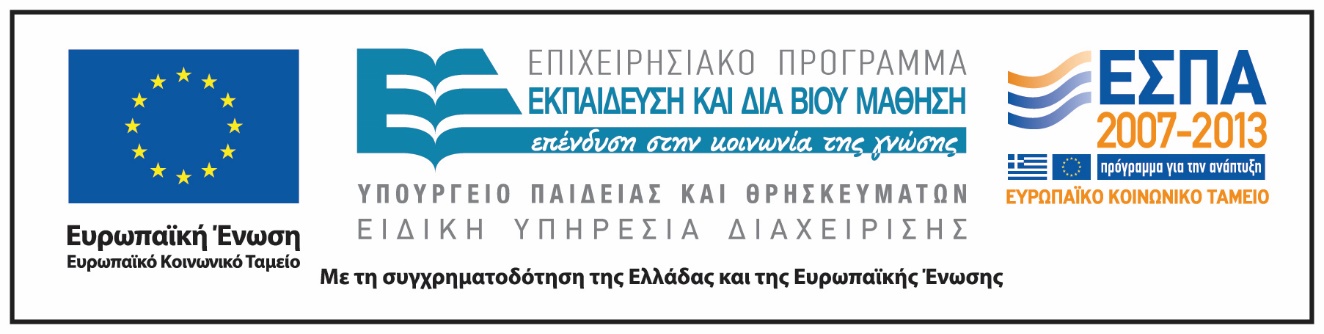 Σημείωμα Αδειοδότησης
Το παρόν υλικό διατίθεται με τους όρους της άδειας χρήσης Creative Commons Αναφορά, Μη Εμπορική Χρήση Παρόμοια Διανομή 4.0 [1] ή μεταγενέστερη, Διεθνής Έκδοση.   Εξαιρούνται τα αυτοτελή έργα τρίτων π.χ. φωτογραφίες, διαγράμματα κ.λ.π.,  τα οποία εμπεριέχονται σε αυτό και τα οποία αναφέρονται μαζί με τους όρους χρήσης τους στο «Σημείωμα Χρήσης Έργων Τρίτων».
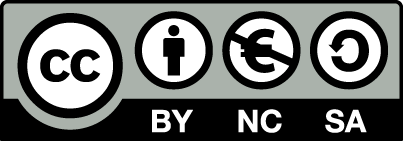 [1] http://creativecommons.org/licenses/by-nc-sa/4.0/ 

Ως Μη Εμπορική ορίζεται η χρήση:
που δεν περιλαμβάνει άμεσο ή έμμεσο οικονομικό όφελος από την χρήση του έργου, για το διανομέα του έργου και αδειοδόχο
που δεν περιλαμβάνει οικονομική συναλλαγή ως προϋπόθεση για τη χρήση ή πρόσβαση στο έργο
που δεν προσπορίζει στο διανομέα του έργου και αδειοδόχο έμμεσο οικονομικό όφελος (π.χ. διαφημίσεις) από την προβολή του έργου σε διαδικτυακό τόπο

Ο δικαιούχος μπορεί να παρέχει στον αδειοδόχο ξεχωριστή άδεια να χρησιμοποιεί το έργο για εμπορική χρήση, εφόσον αυτό του ζητηθεί.
Σημείωμα Χρήσης Έργων Τρίτων
Το Έργο αυτό κάνει χρήση των ακόλουθων έργων:
Εικόνες/Σχήματα/Διαγράμματα/Φωτογραφίες

Σχήμα 1. Ενδοημισφαιρική έναντι διημισφαιρικής απόφασης για το "ίδιο" και το "διαφορετικό". 
Βιβλίο «Αριστεροχειρία», Φίλιππος Βλάχος, Εκδόσεις Χριστοδουλίδη.